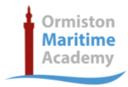 FURTHER STUDY – Keep the love of languages and curiosity for travel alive!
Spanish at OMA
A LEVEL SPANISH
Pluperfect
Subjunctive 
Imperfect continuous
Pluperfect
Soler
Preterite
Imperfect
Present 
Conditional 
future
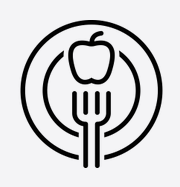 Language learning
FINAL 
GCSE
EXAMS
Directions
Se puede
Future
Conditional
Adjective
3 tenses
How you 
Earn money
YEAR
11
Natural 
disasters
Diet
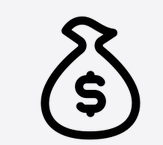 GCSE MOCK EXAM 2
GCSE MOCK EXAM 1
ENVIRONMENT
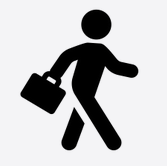 JOBS
Problems
 in town
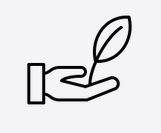 Summer
jobs
Local action
Gap Years
Social issues
Present 
Preterite
Verbs of opinion
Imperfect 
usted
Directions
Work 
experience
Stem changing
Soler
Imperfect
Perfect
Past tenses
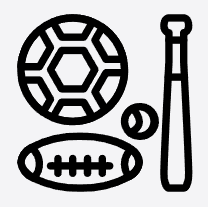 Narrative
Making plans
MY TOWN
Sports
TV and Film
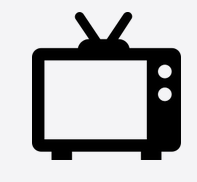 Inspirations
Booking
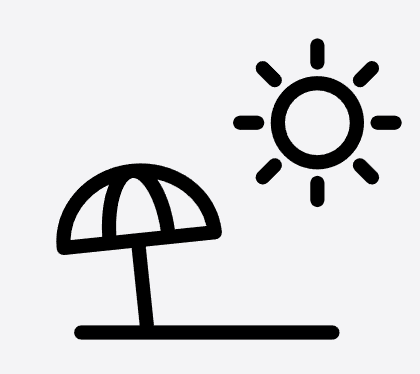 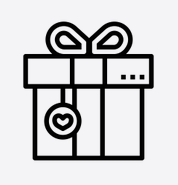 FREE TIME
Shopping
HOLIDAYS
Past holiday
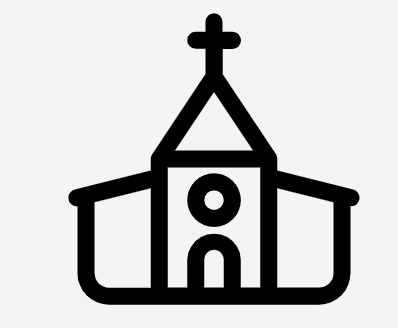 Giving an 
account
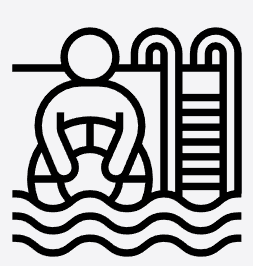 What I usually do
Trending
My region
Daily routine
Passive
Reflexives
Superlatives
Infinitives
Superlatives
Adjectives
Negatives
Infinitives 
Near future 
Object pronouns
preferences
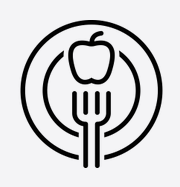 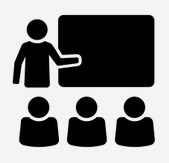 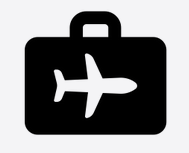 Subjects
And teachers
YEAR
8
Activities and 
Achievements
Facilities
Ordering in 
A restaurant
Mealtimes
Holiday
activities
YEAR
10
Adjectival agreement
Para
Present continuous
Ser and estar
SCHOOL
TRADITIONS
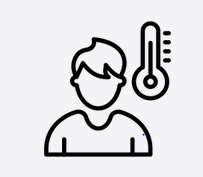 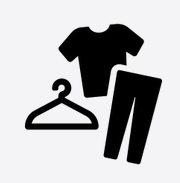 Uniform and 
the day
School rules
Festivals
Traditional 
food
Illness
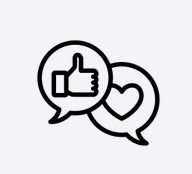 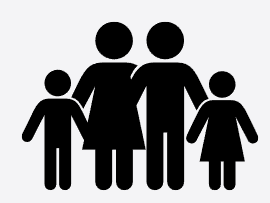 Negatives
Near future
3 tenses together
Adjectival agreement
Conditional 
Near future
Social 
networks
Describing a 
holiday home
Asking for 
directions
Planning a 
world trip
Socialising
Reading 
preferences
YEAR
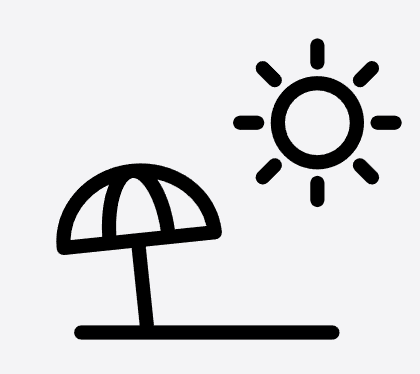 9
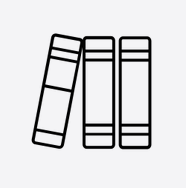 FAMILY AND FRIENDS
MY PLANS FOR SUMMER
What am I 
going to wear?
Comparative
Superlative
Imperative
Time-frames
Friends 
And family
Describing 
holiday activities
Describing 
people
Summer camp
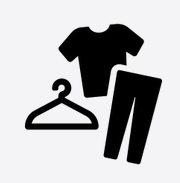 Making 
arrangements
How I get
 ready
MAKING PLANS
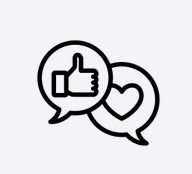 What am I
 going to buy?
Preterite tense
Irregular verbs
Negatives
Sequencers
TV preferences
Talking about 
a party in past tense
What I like to eat
How I use my mobile
Preterite tense
Irregular verbs
Negatives
Sequencers
Giving 
excuses
Present tense
Comparative
Using present and preterite
Opinions
Justifications
Sequencers
FOOD
ALL ABOUT MY LIFE
Past tense 
opinions
Arranging an
 outing
Possessive adjectives
Adjectives
Irregular verbs
Numbers
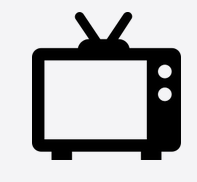 Ordering 
a meal
What I eat for 
different mealtimes
Narrating 
yesterday
Narrating the 
last day
Opinions on 
music
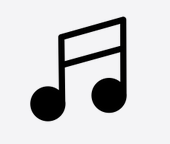 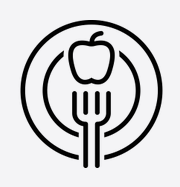 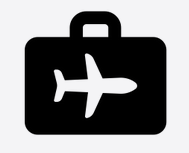 HOLIDAYS
What there is in 
my town
Describing
Where I live
Describing
 my appearance
What I do in 
my area
What I am going 
to do in my town
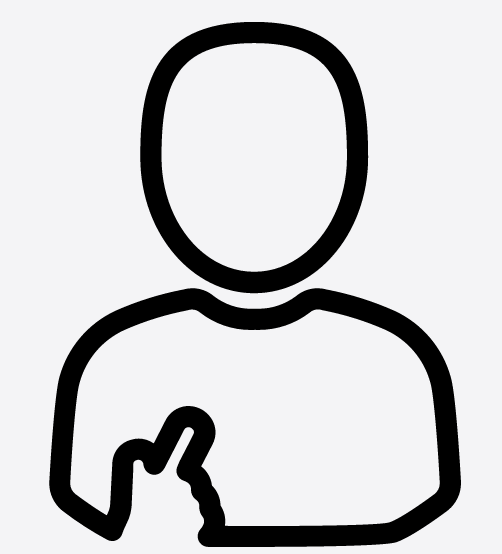 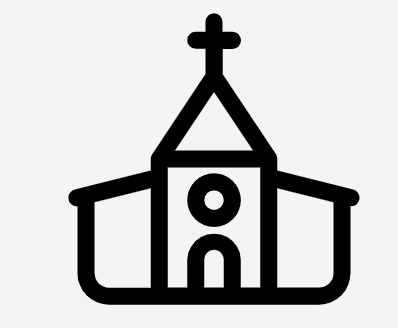 What I do during
 breaktime
Past holiday 
activities
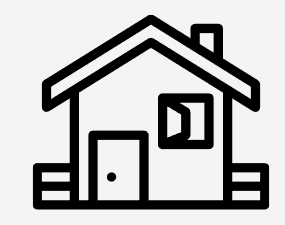 Quantifiers
Irregular verbs
Future tense
Using two tenses
MY FAMILY AND FRIENDS
SCHOOL LIFE
MY TOWN AND AREA
Countries 
and transport
My schools 
facilities
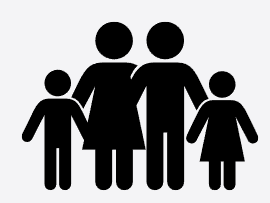 Telling the time
Food and ordering
in a café
Describing the 
appearance of others
Describing
 my family
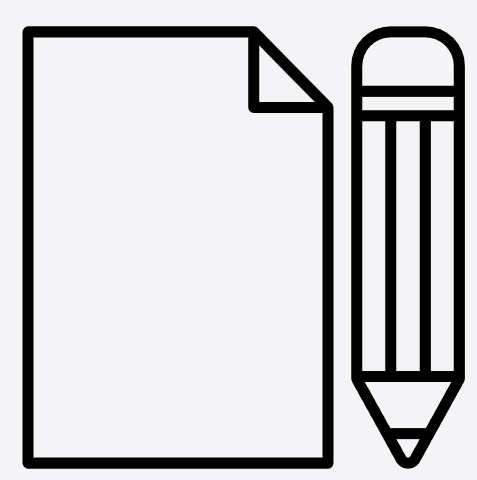 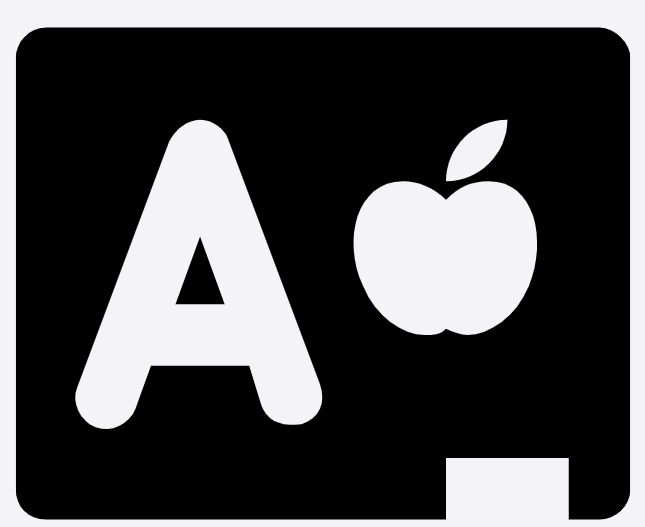 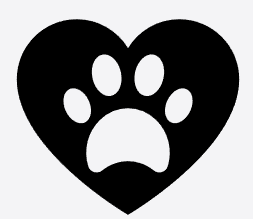 What I do and
 how often
Weather
Numbers
Present tense
Adjectives
Adjectival agreement
Noun gender
Opinions
Small numbers, age and how many siblings I have
Phonics and introducing myself
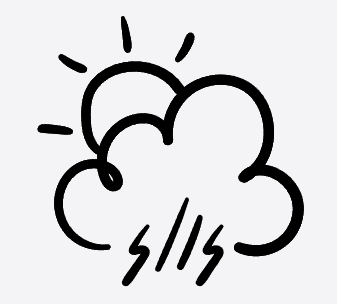 Colours and pets
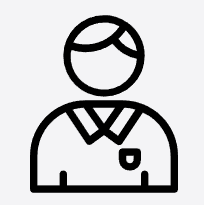 My opinions on 
On school subjects
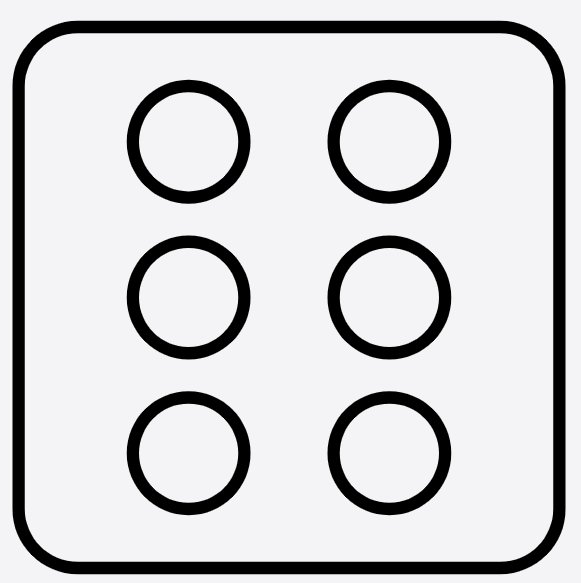 YEAR
7
Opinions
Justifications
Infinitive verbs
Irregular present tense verbs
Frequency adverbs
MY LIFE
MY FREE TIME
The subjects I study
Higher numbers and my birthday
What I like to do
Present tense
Opinions
Adjectives
Articles
The sports I do
Introduction to Spain and the Spanish speaking world
Describing my 
personality
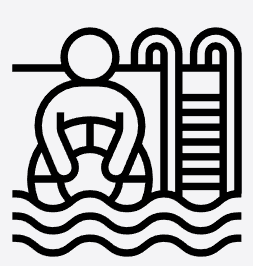 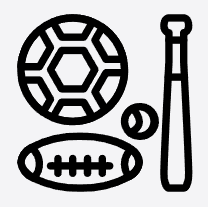 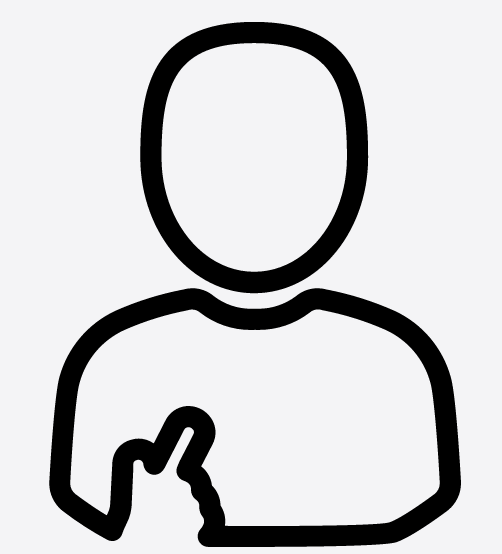